Musculoskeletal system
Cоlor                Rubor                   Tumor                  Dolor              Functio laesa
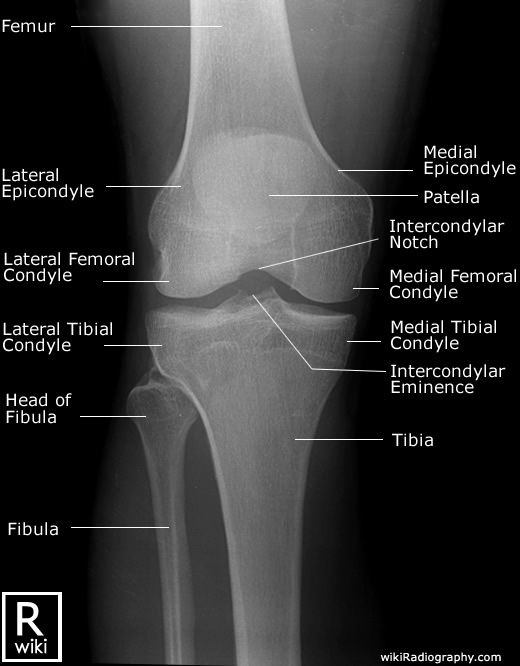 Main complaints
Pain
Stiffness
Swelling
Erythema (Redness) and warmth 
Weakness
Locking and triggering
Varus and valgus deformation
Joints deformity
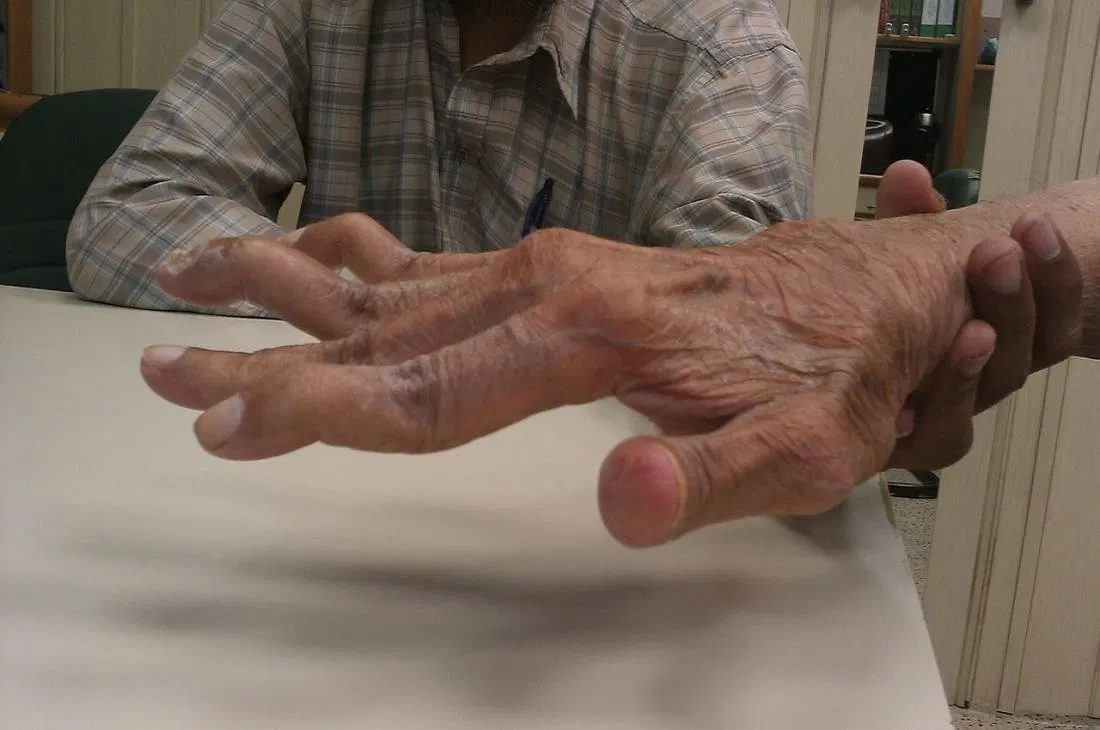 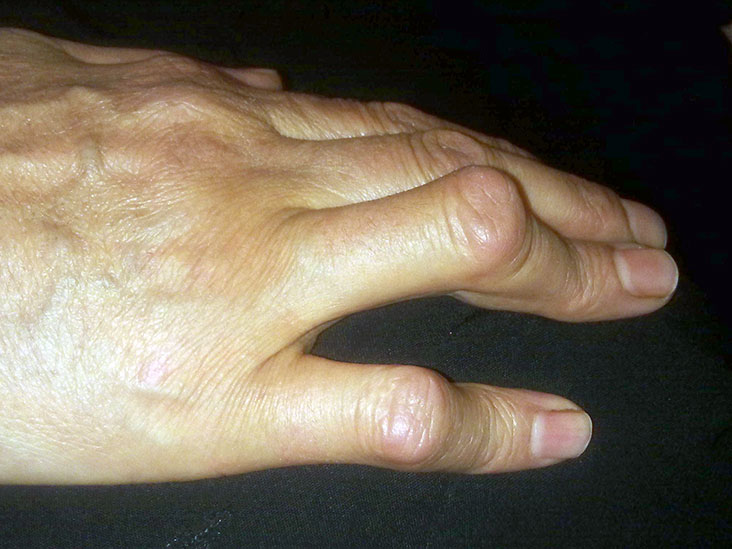 Rheumatic nodes and Erythema nodosum
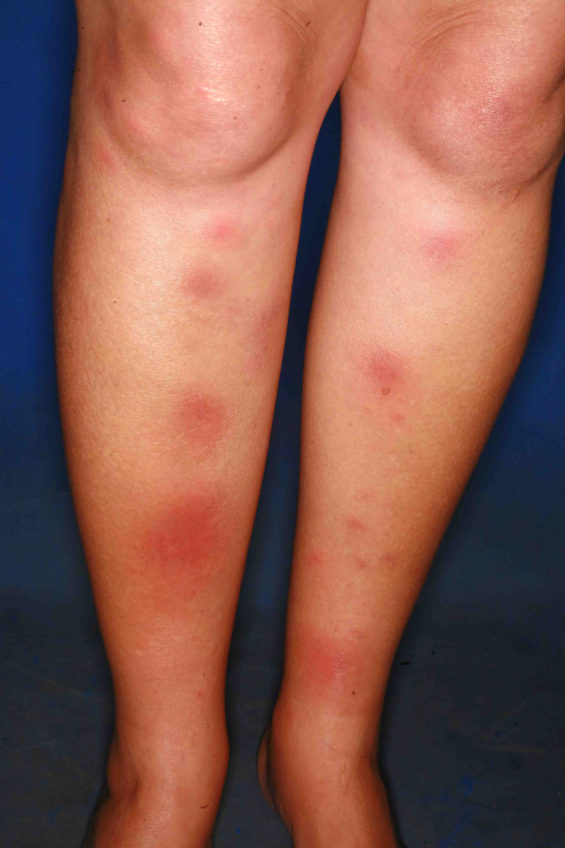 Heberden’ and Bouchard’ nodeshttps://stanfordmedicine25.stanford.edu/the25/hand.html
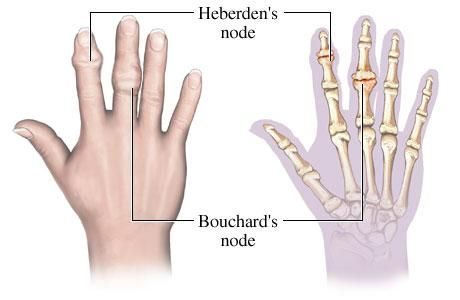 Please give relevant examples of diseases
Monoarthritis
Oligoarthritis
Polyarthritis

Spondyloarthritis
Spondylitis
Sacroileitis
Arthritis
Arthrosis
task
Please name and write differences between chronic arthritis and arthrosis

Complaints 
History 
Physical examination: observation, palpation, joints mobility 
X-ray diagnostic
arthritis versus arthrosis - complaints
arthritis versus arthrosis - Examination
arthritis versus arthrosis - palpation
Пример больного с ревматоидным артритом
1 год
2 год
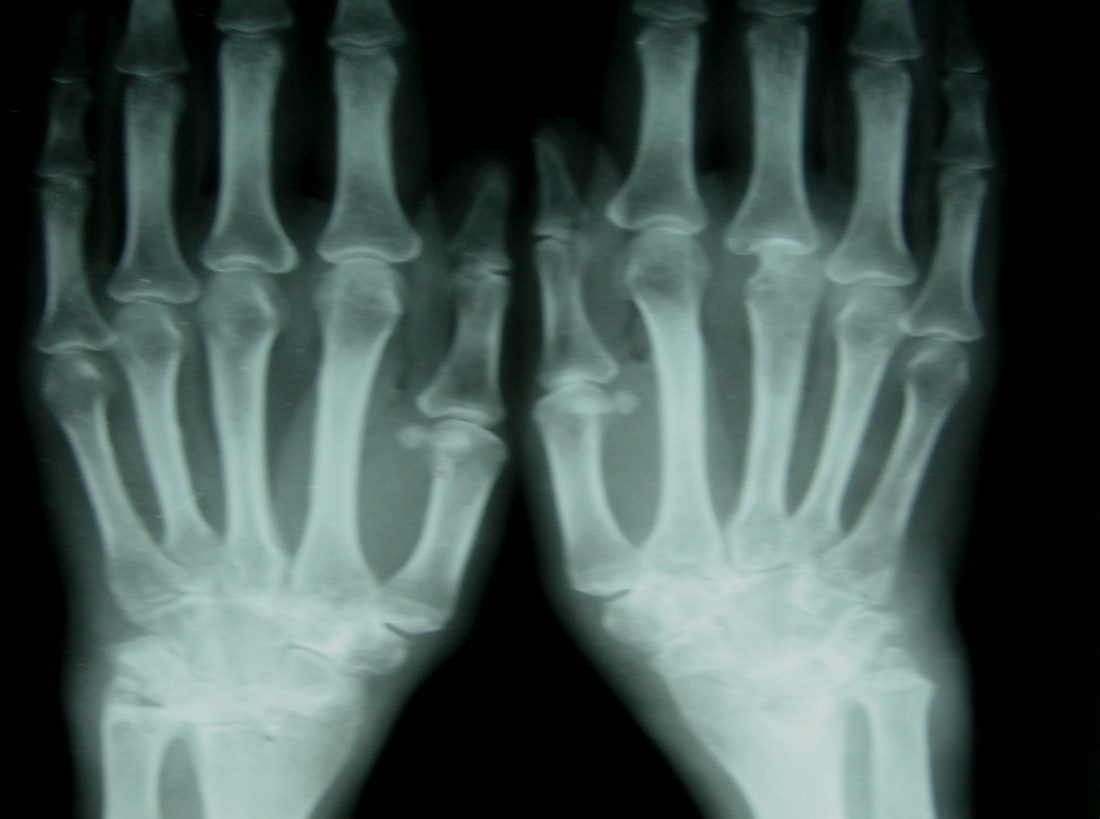 3 год
4 год
[Speaker Notes: Юнусова
2000 2001
2004 2007]
Пример больного с бруцеллезом
1 год
3 год
4 год
[Speaker Notes: Нурманова
2007 2008
2009]
Gait pathological gait
https://stanfordmedicine25.stanford.edu/the25/gait.html

https://www.youtube.com/watch?v=g4LBfrDicnA

Goose gait is typical to:
Damages of both knee joints 
Damages of both hip joints 
Lumbar spine damage 
Damage of one ankle joint 
Damage of one hip joint
Gait pathological gait
Goose gait is typical to:
Damages of both knee joints 
Damages of both hip joints 
Lumbar spine damage 
Damage of one ankle joint 
Damage of one hip joint
Trendelenburg sign 
- Superior Gluteal nerve injury 
- Gluteus medius and minimus weakness
Kushilevsky tests for sacroileitis
Schober’ test
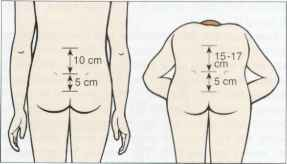 Thomayer’ test
Forestier test